Production Payment Loans
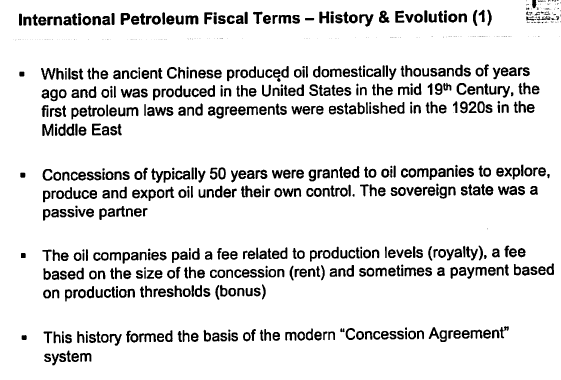 2
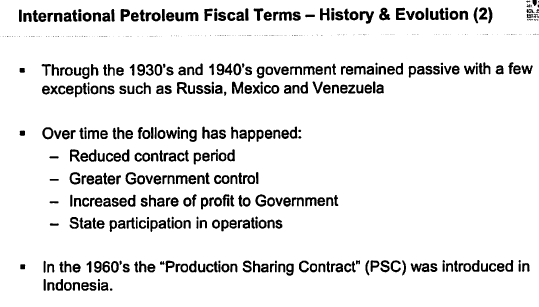 3
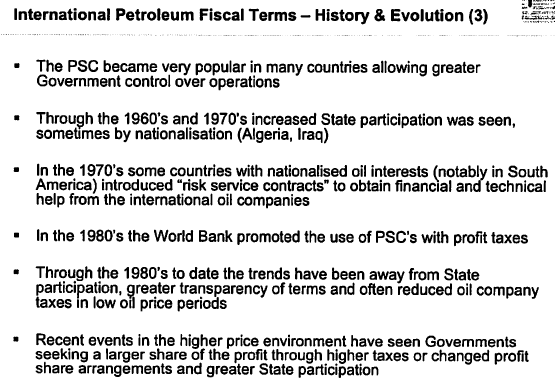 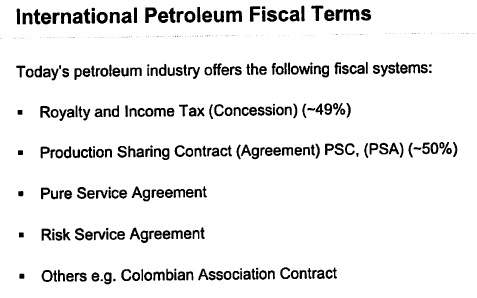 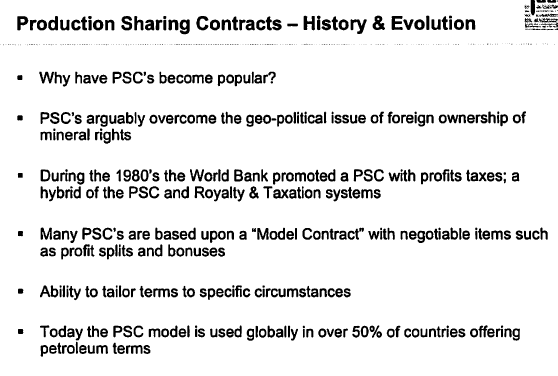 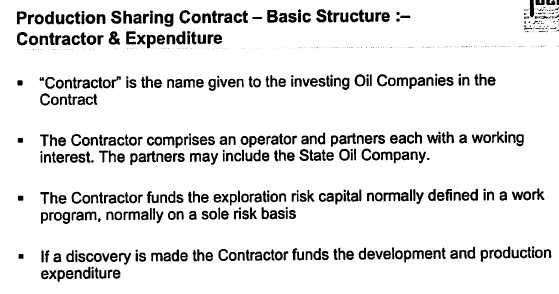 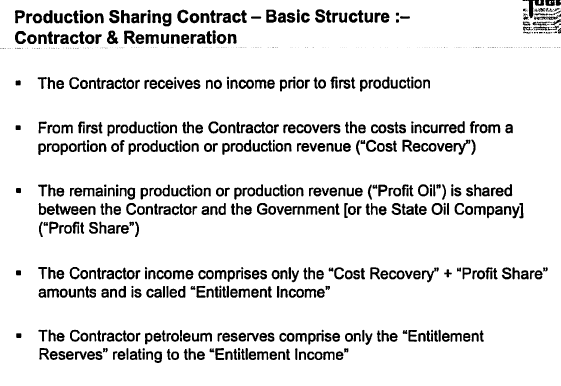 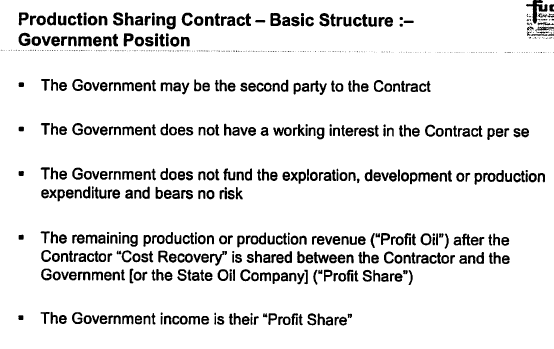 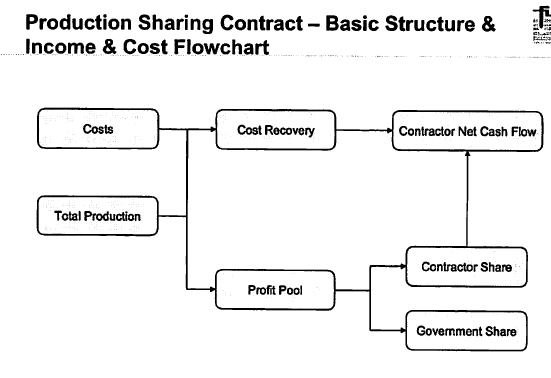 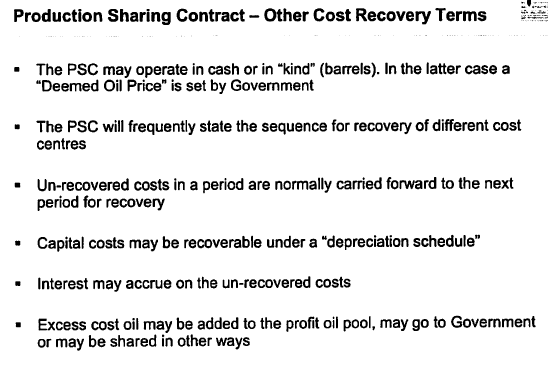 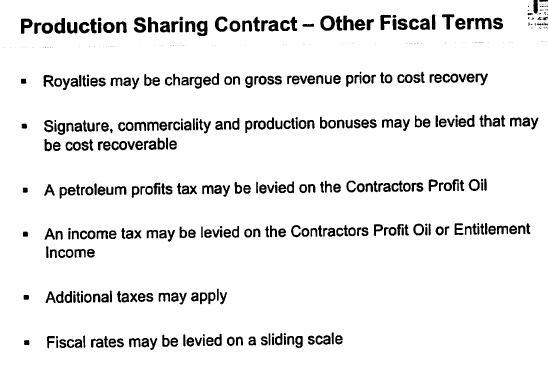 Basic Cash Flow Analysis and Risk
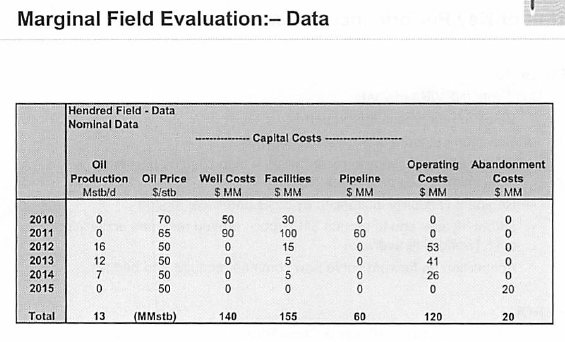 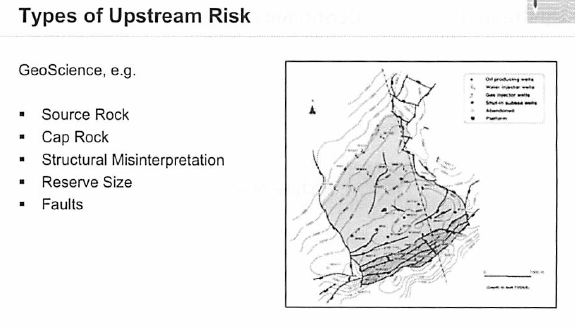 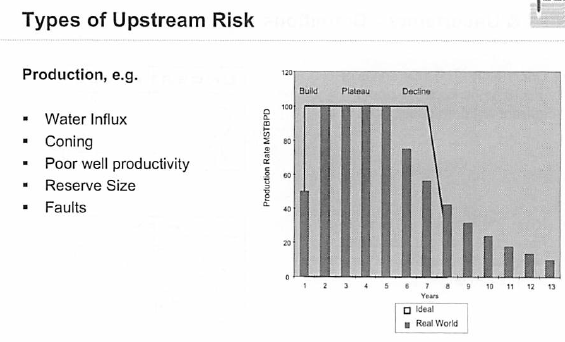 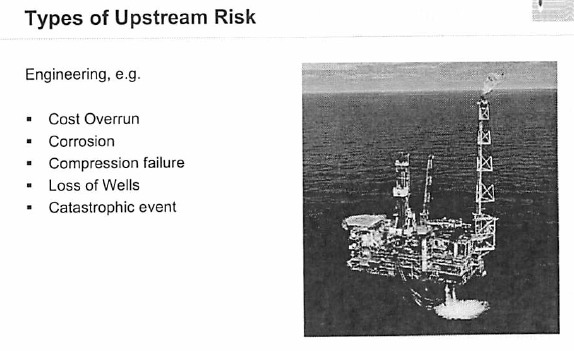 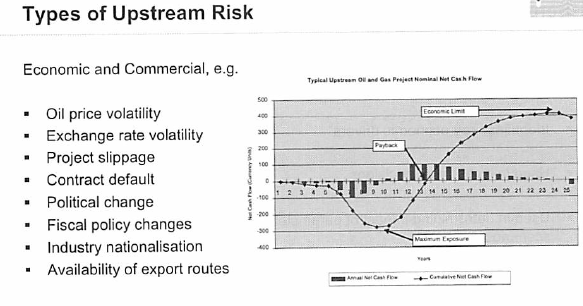 Cost Recovery
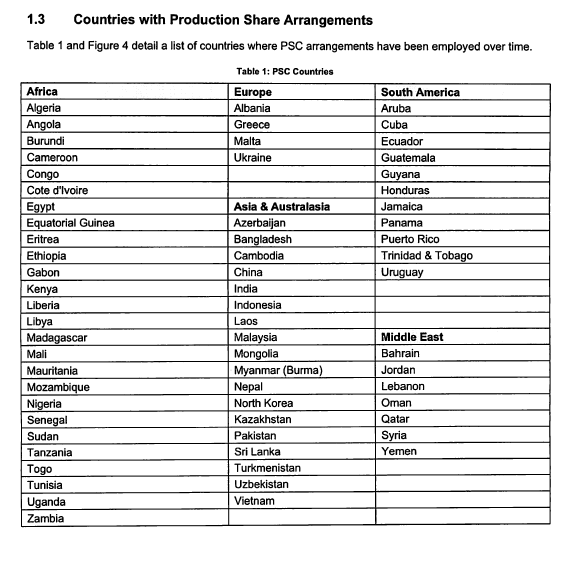 20
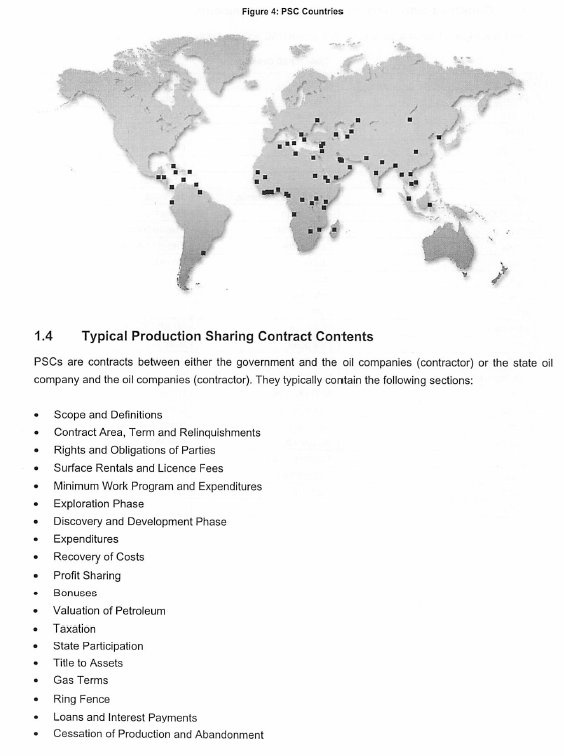 21
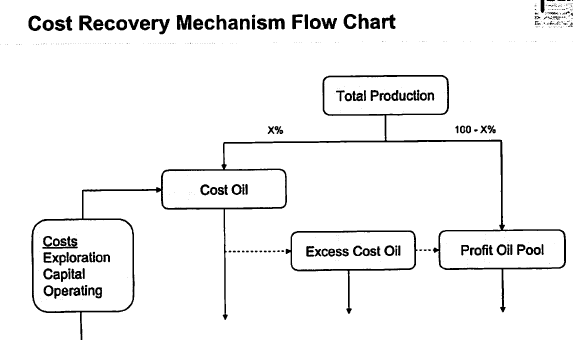 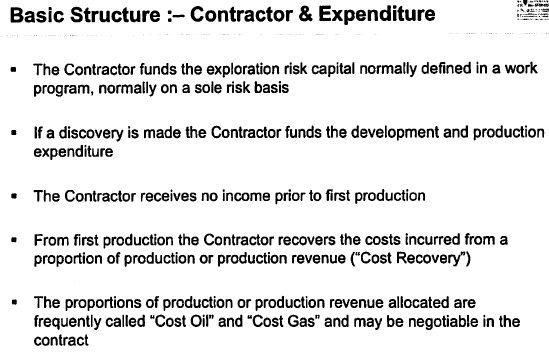 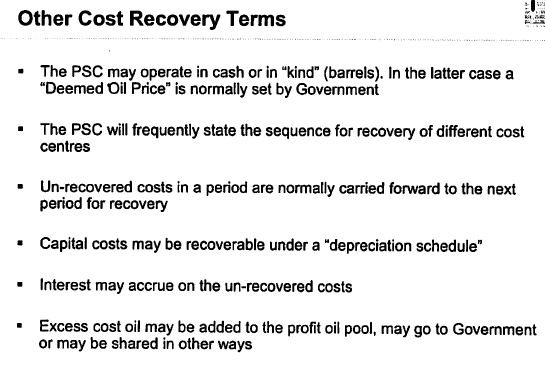 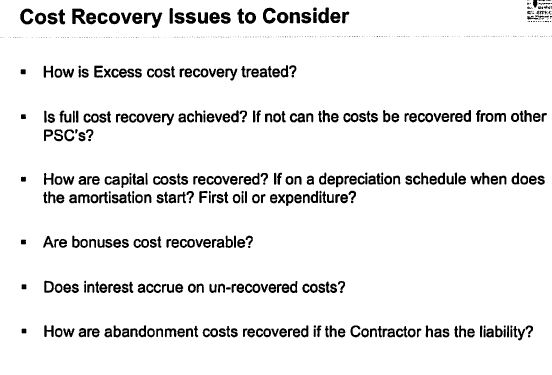 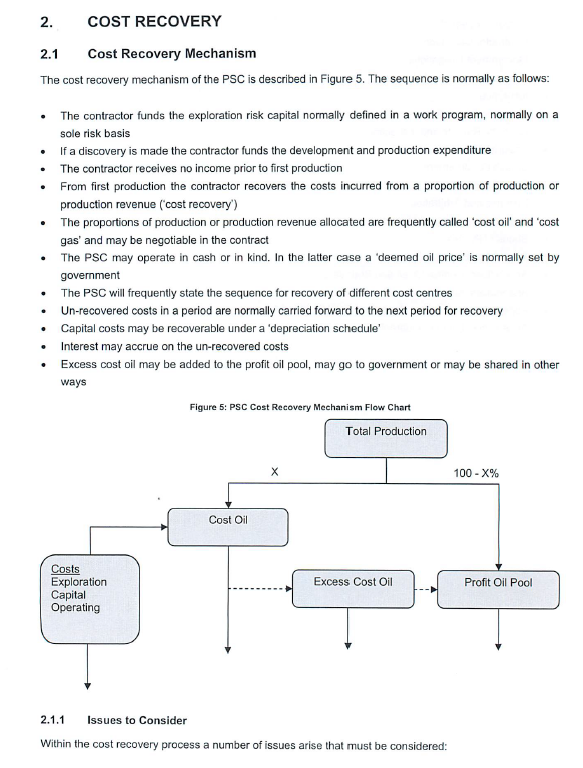 26
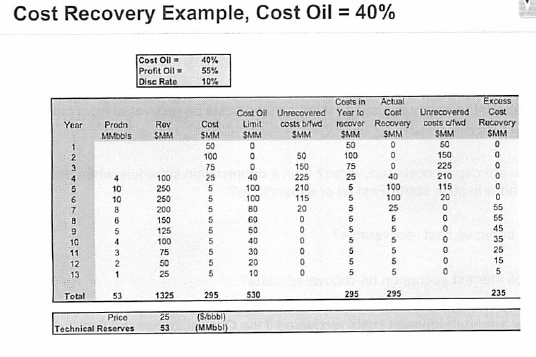 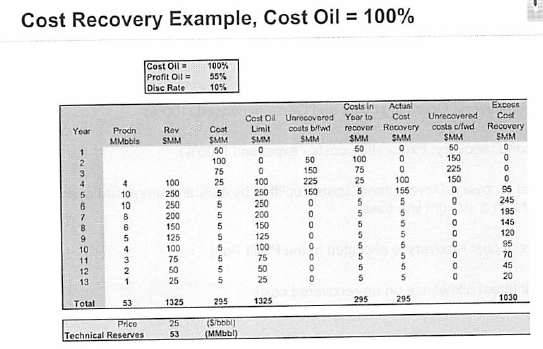 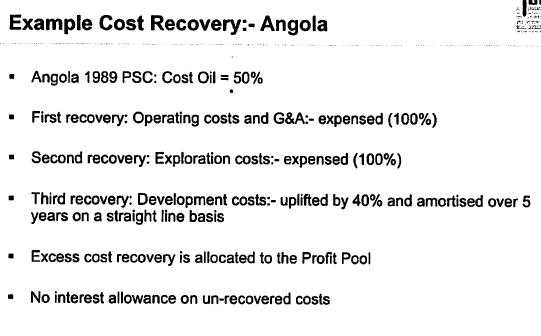 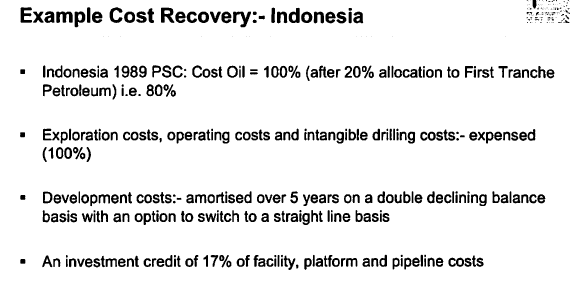 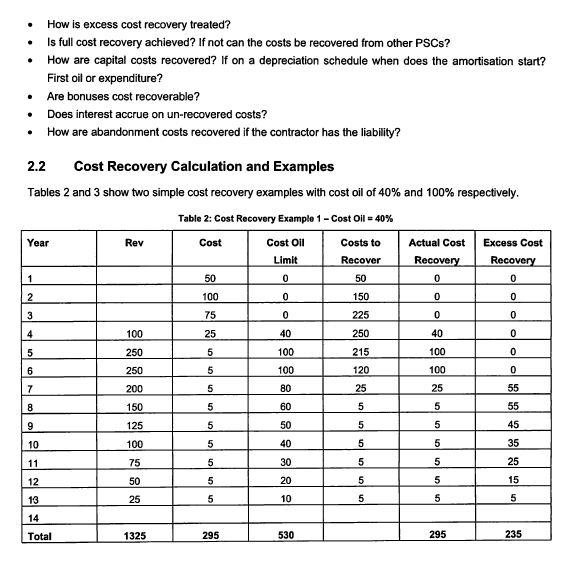 31
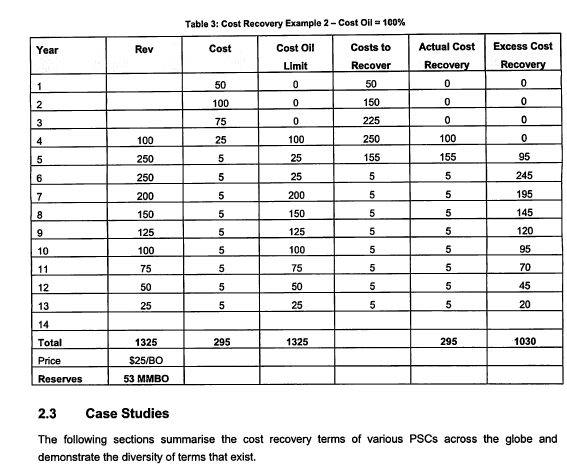 32
Profit Sharing
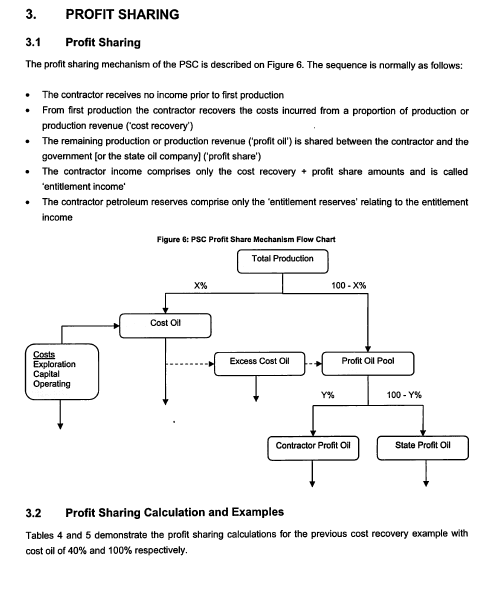 34
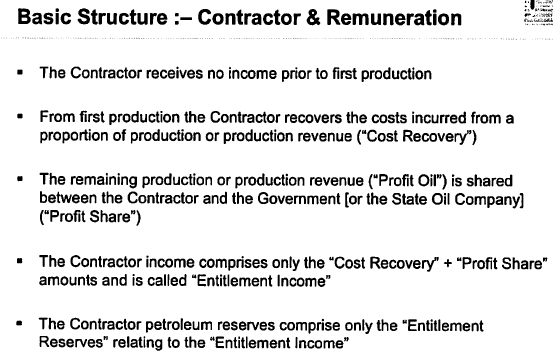 35
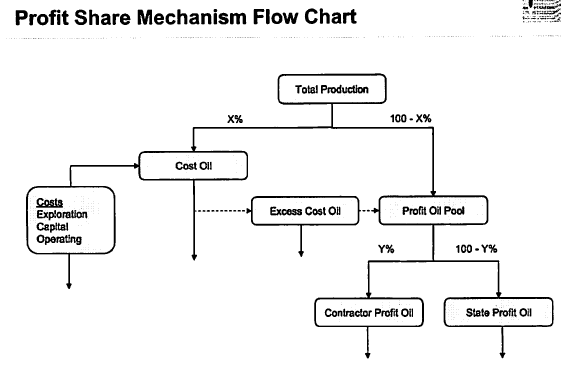 36
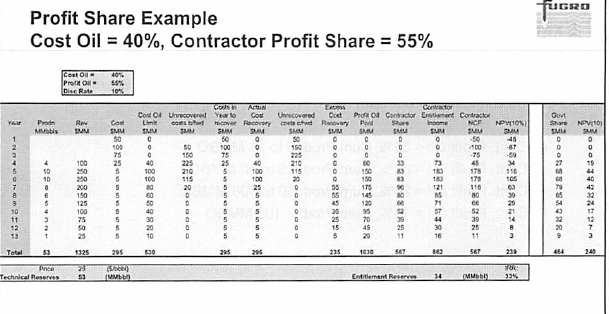 37
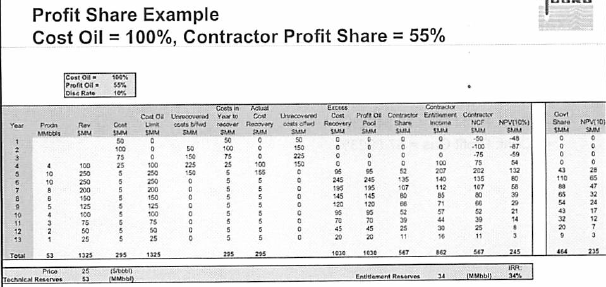 38
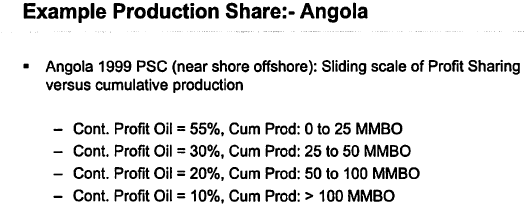 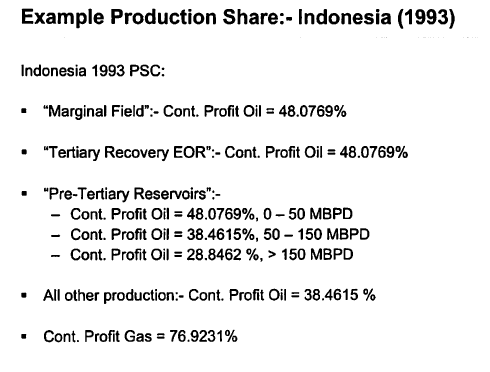 39
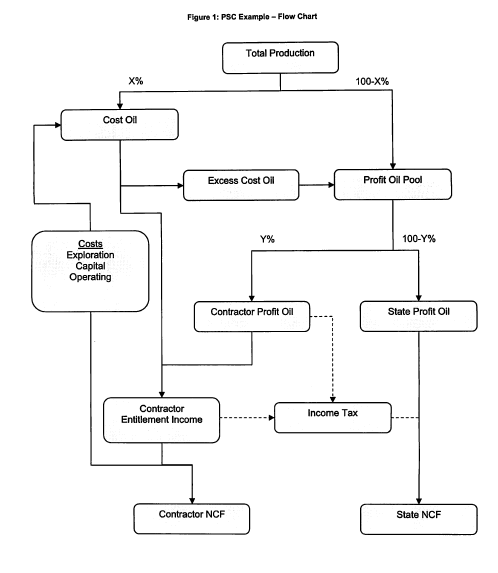 40
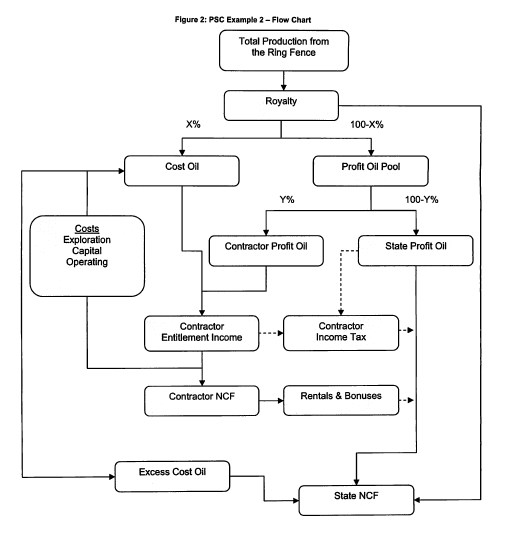 41
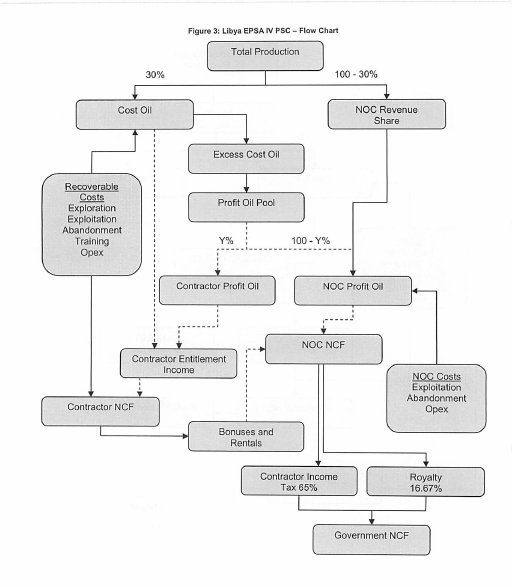 42
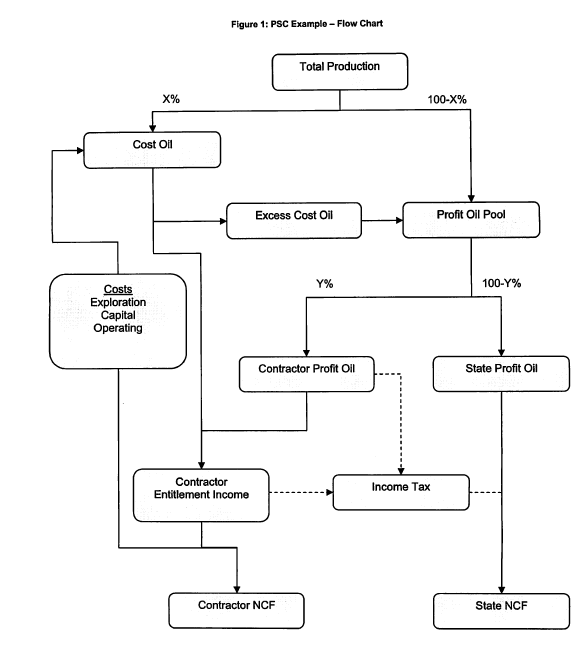 43
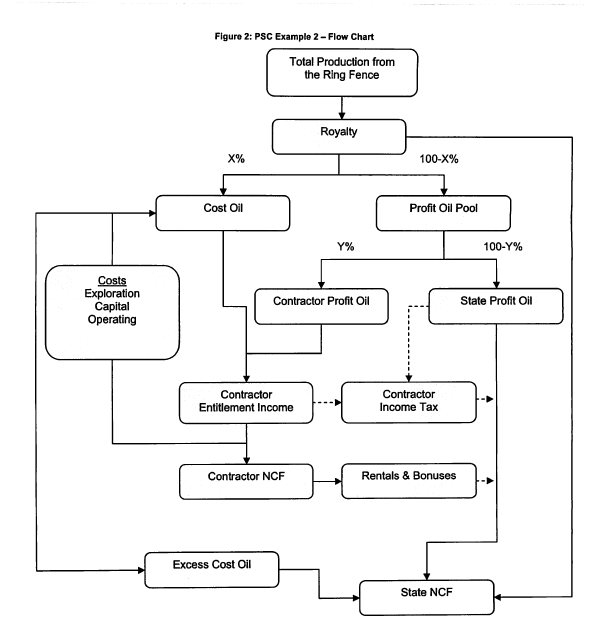 44
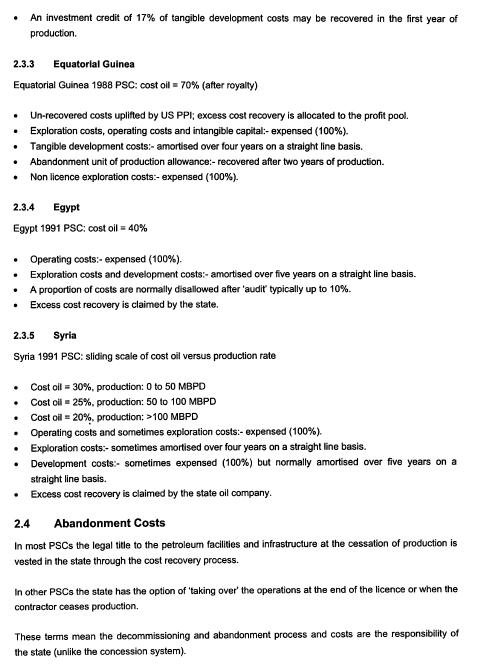 45
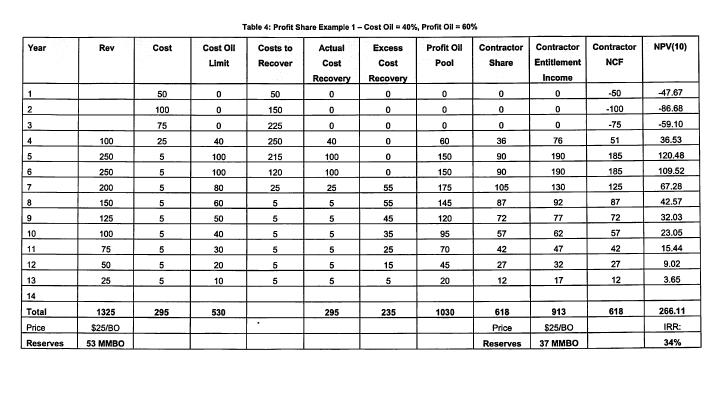 46
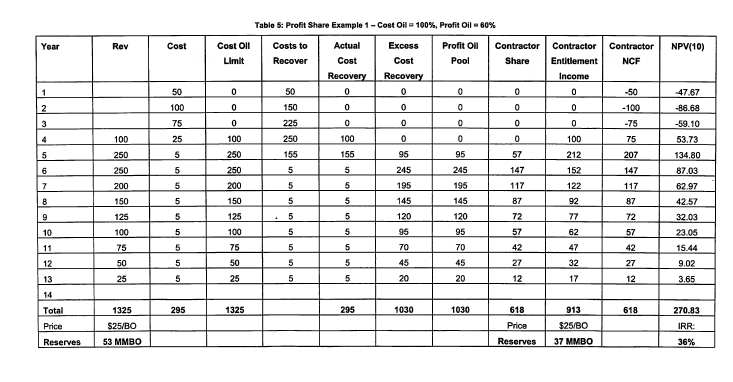 47
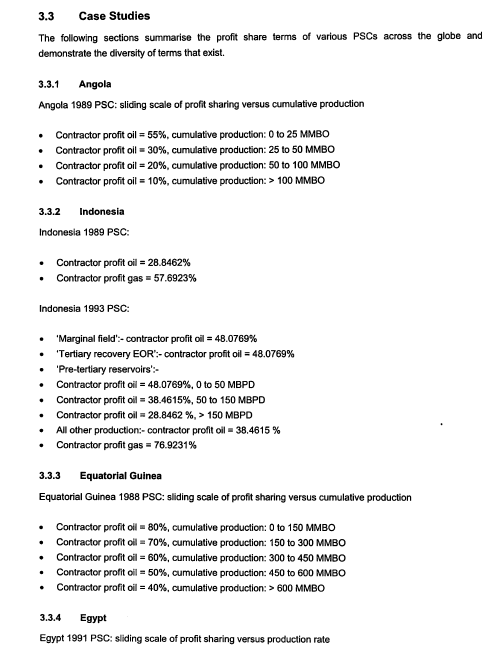 48
Bonuses
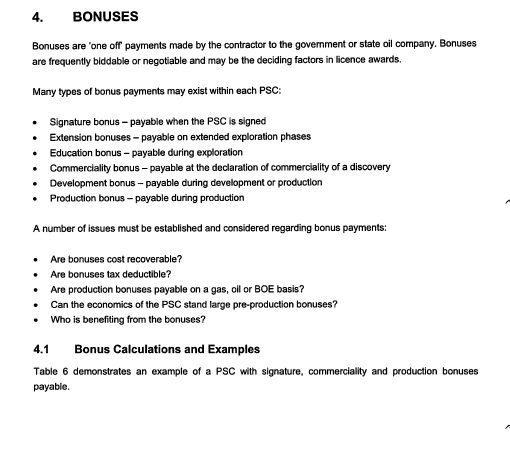 50
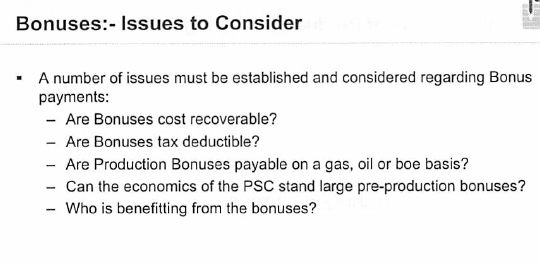 51
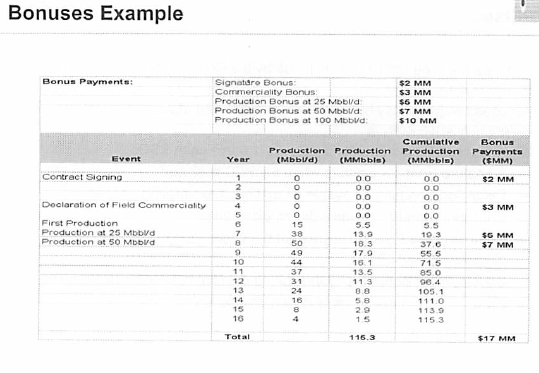 52
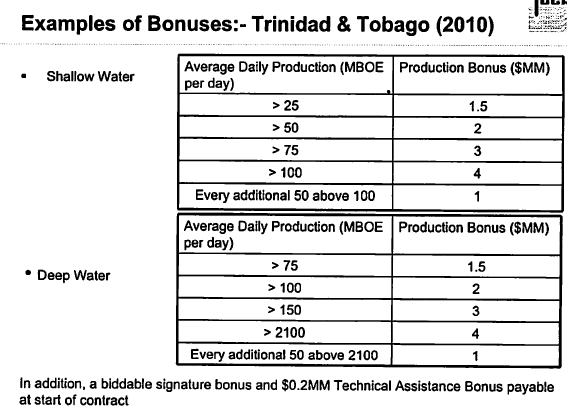 53
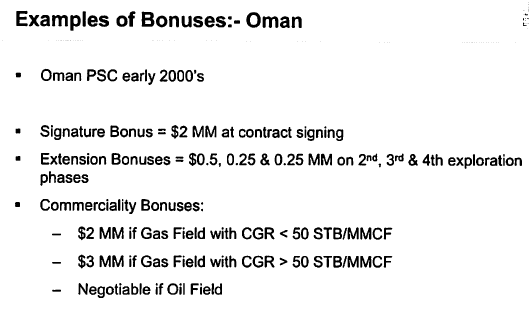 54
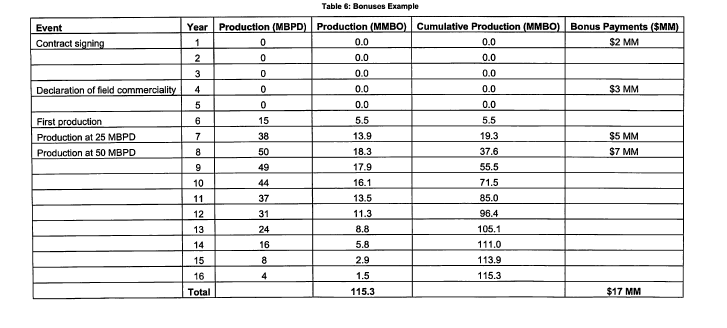 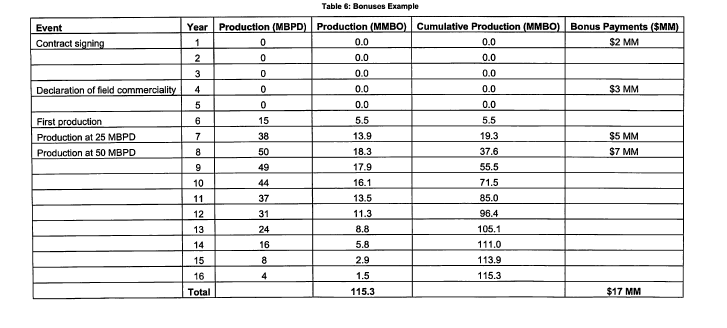 55
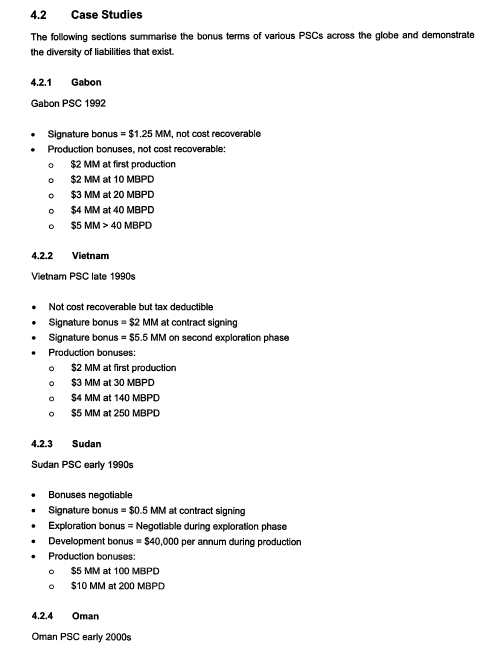 56
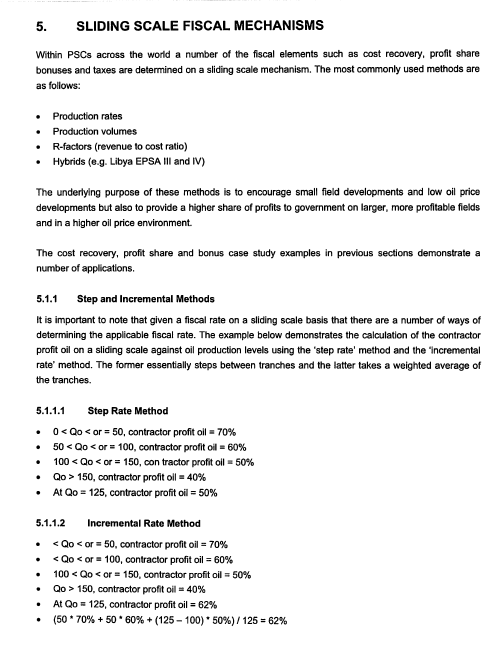 57
Sliding Scale Mechanisms
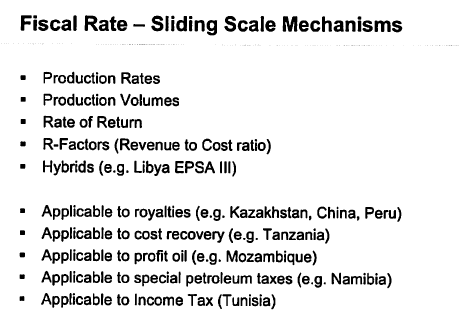 59
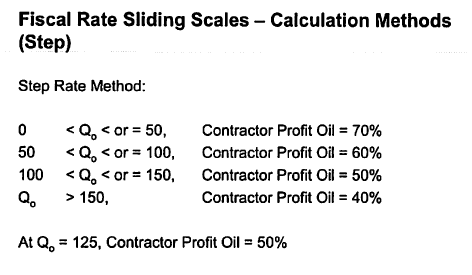 60
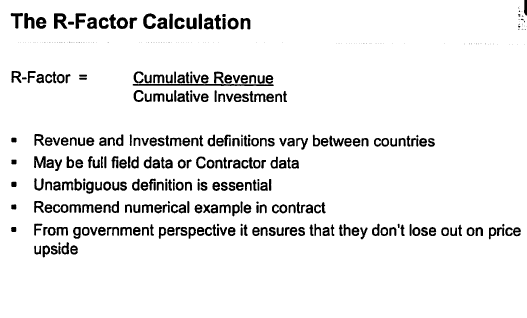 61
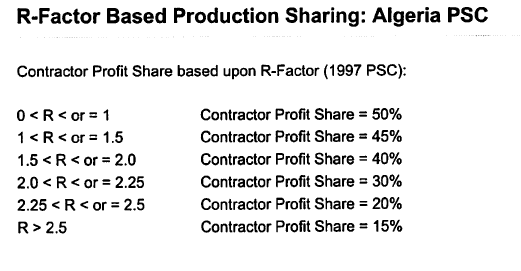 62
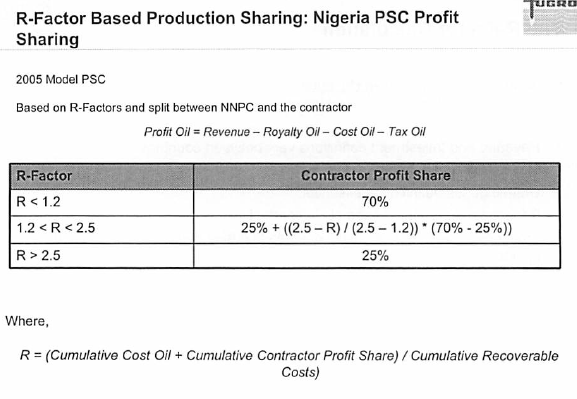 63
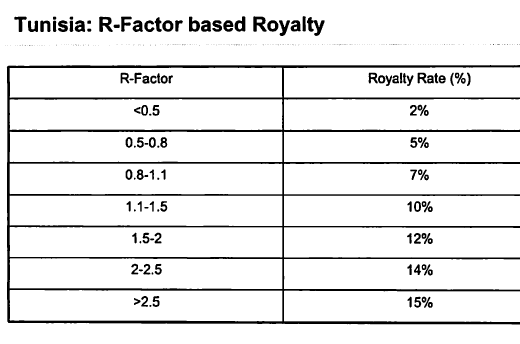 64
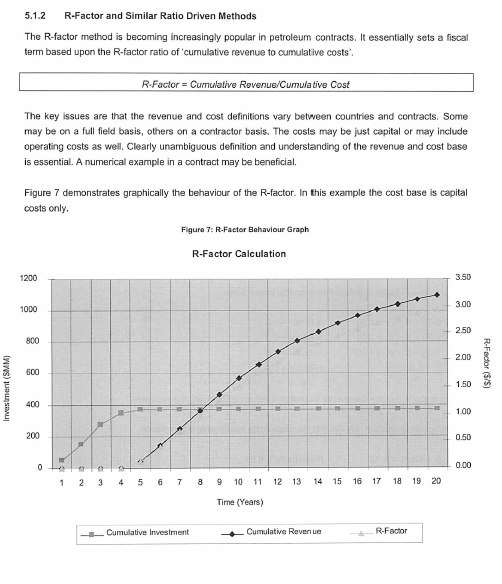 65
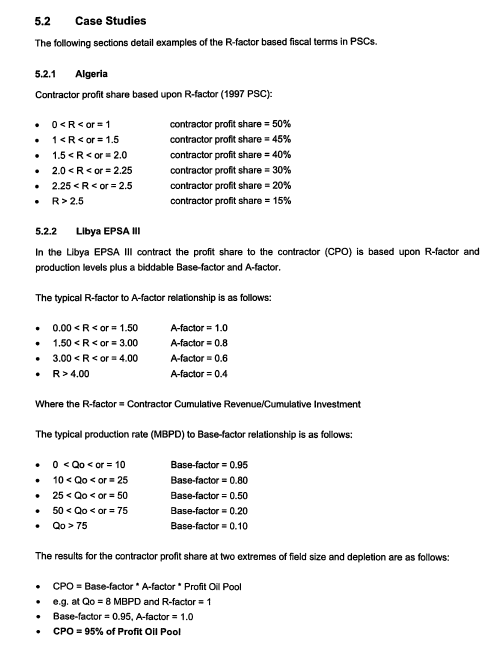 66
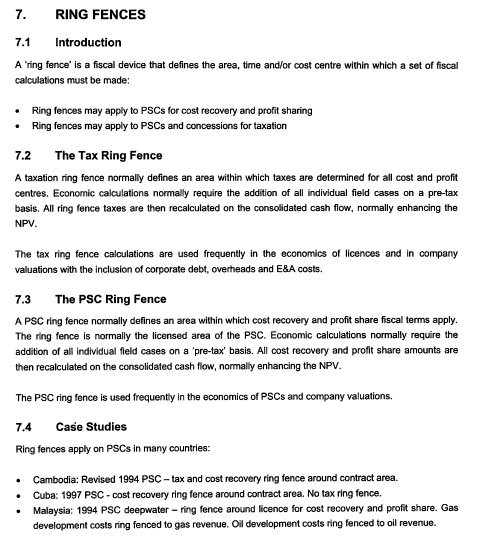 67
Royalty and Tax
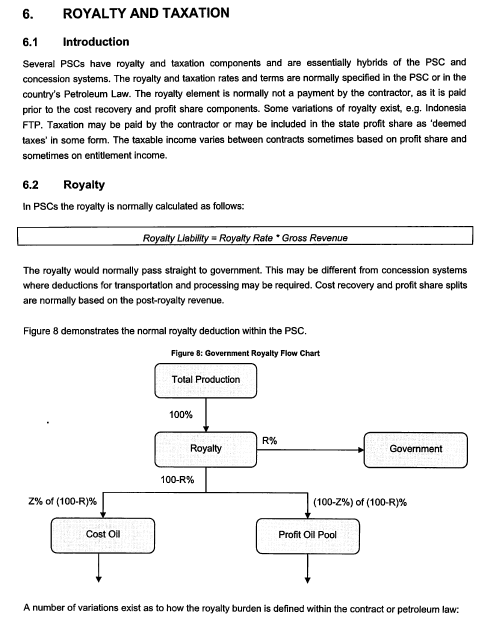 69
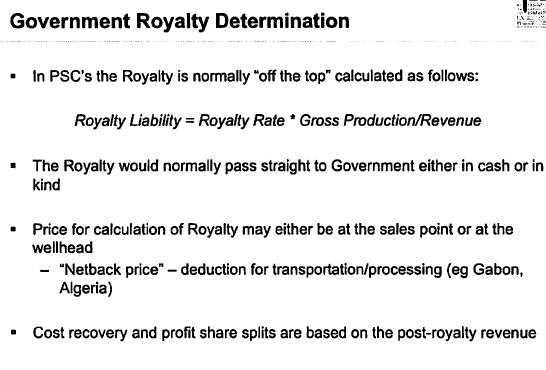 70
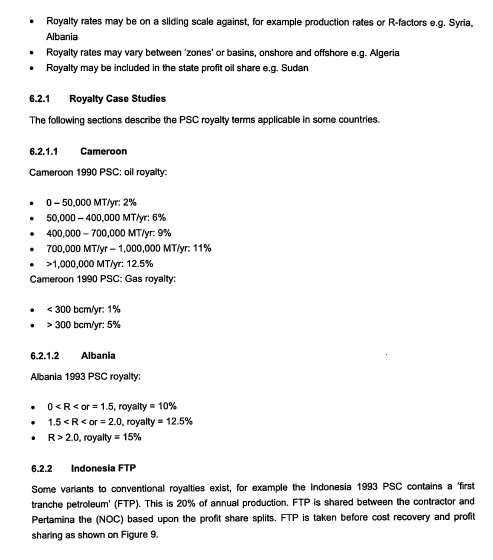 71
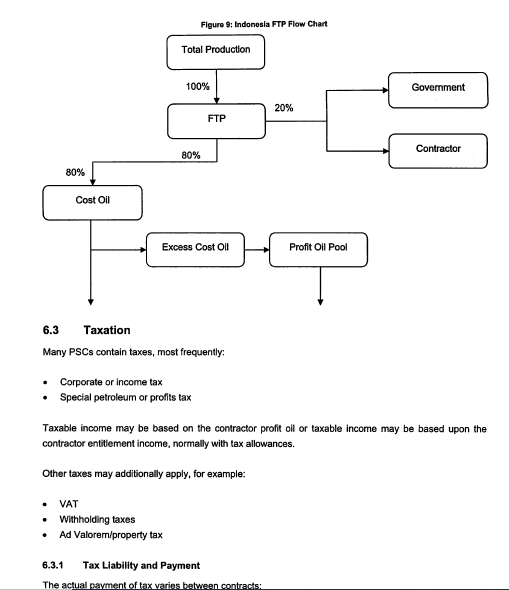 72
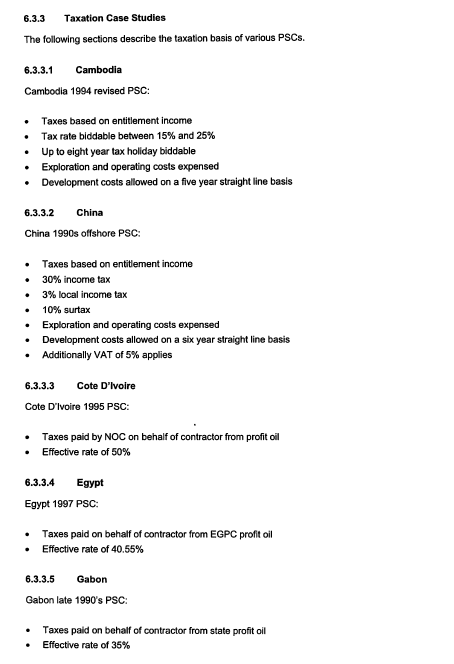 73
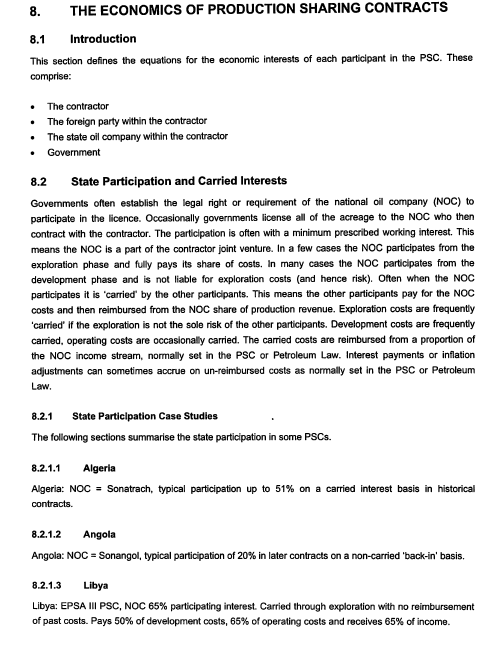 74
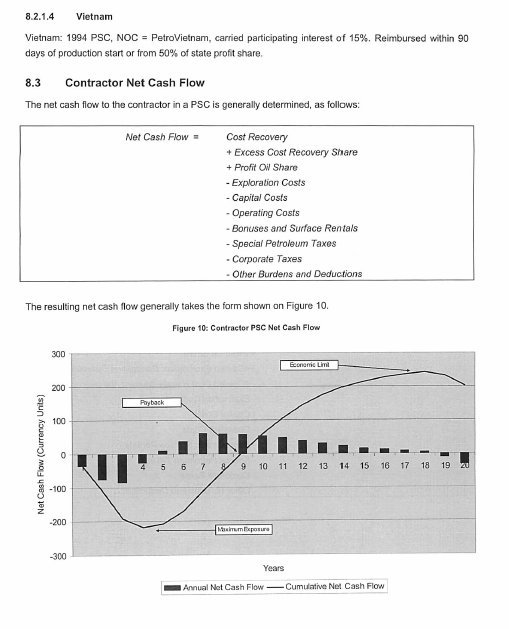 75
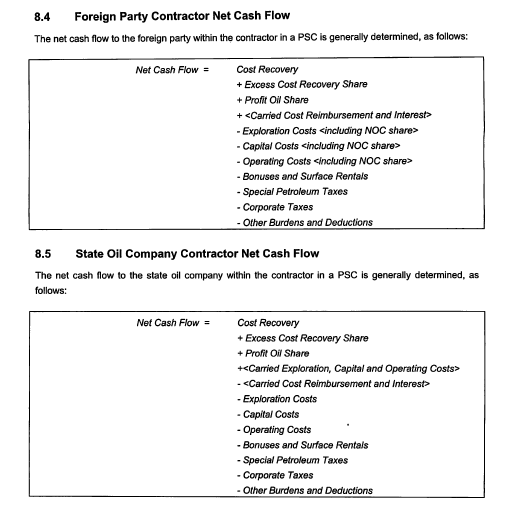 76
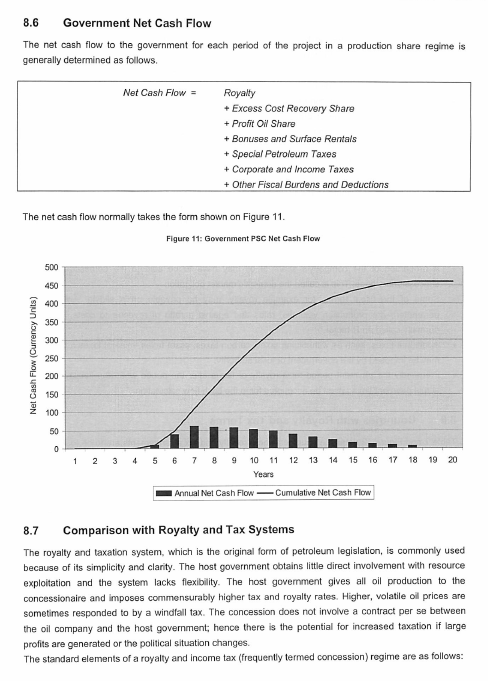 77
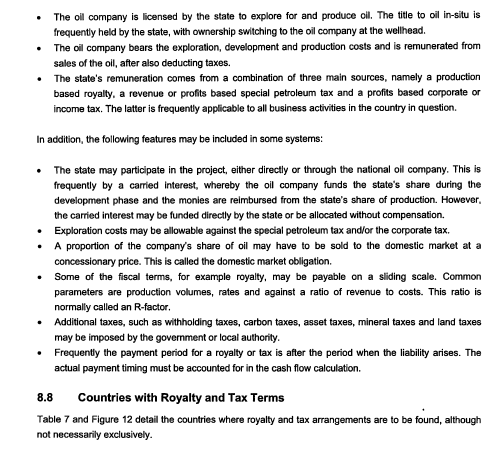 78
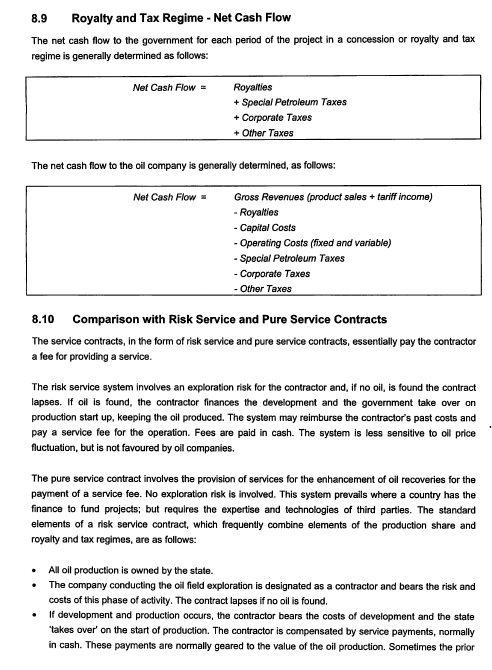 79
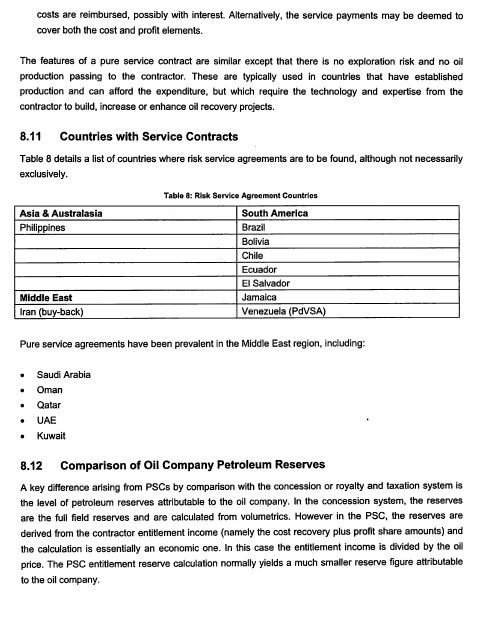 80
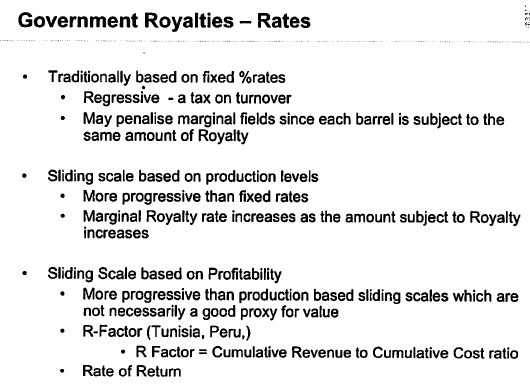 81
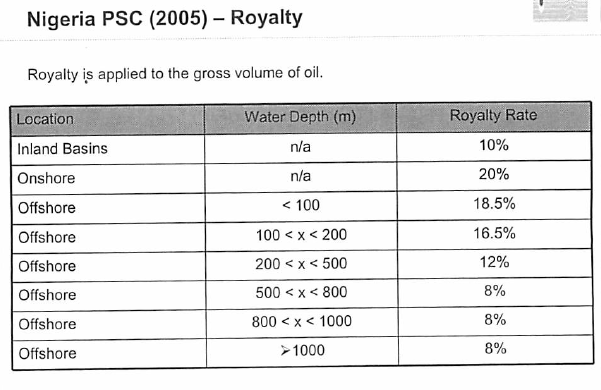 82
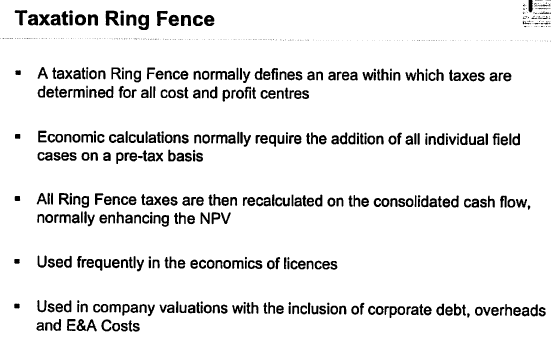 83
Exercise
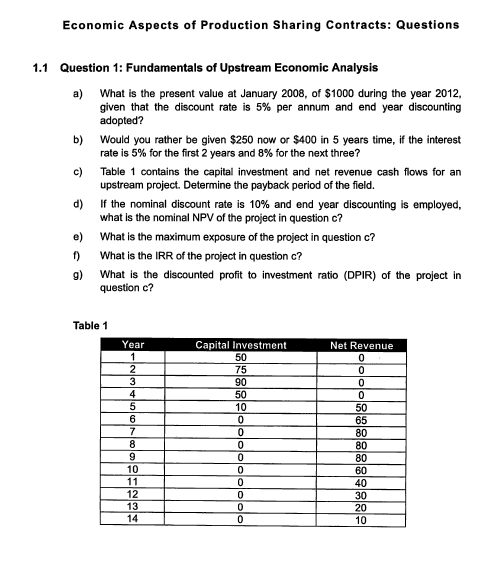 85
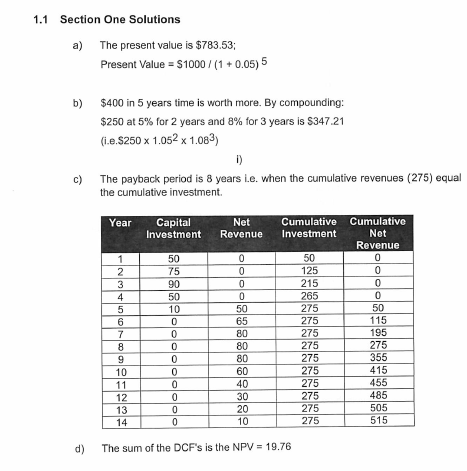 86
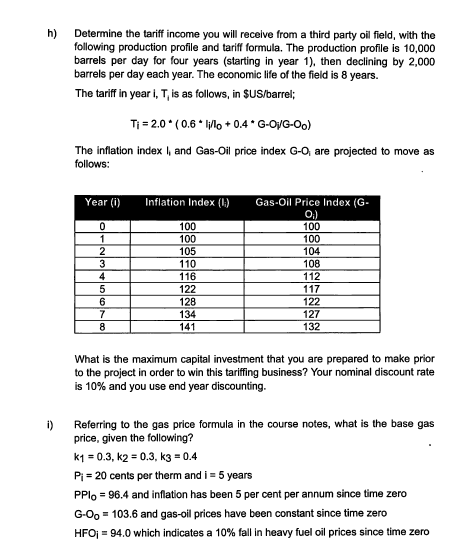 87
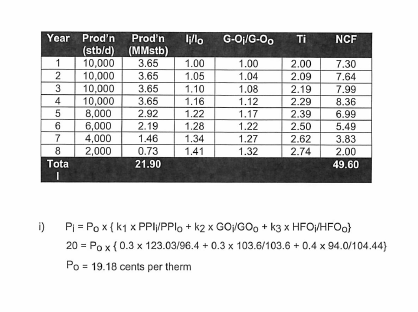 88
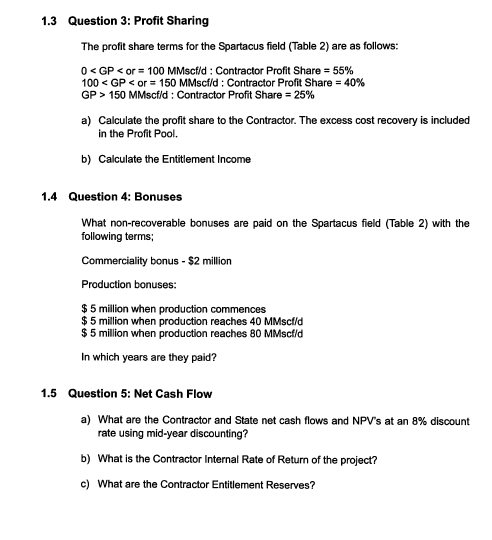 89
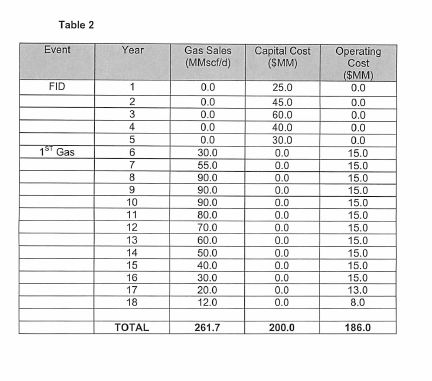 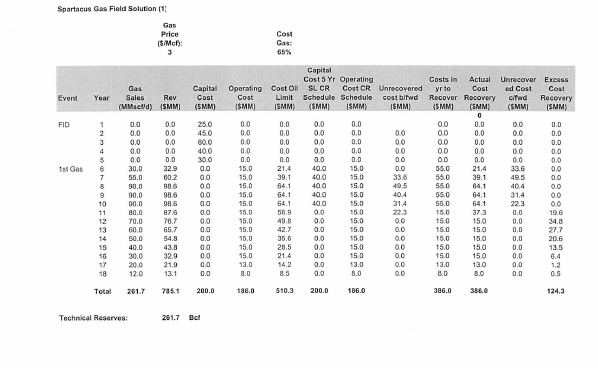 91
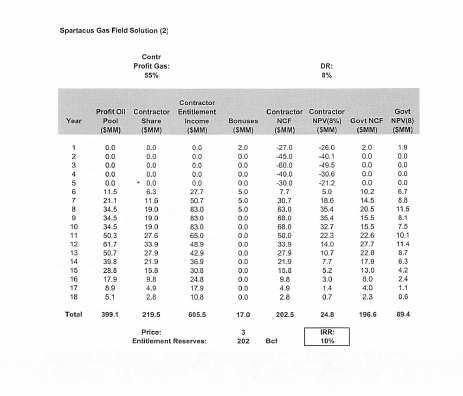 92
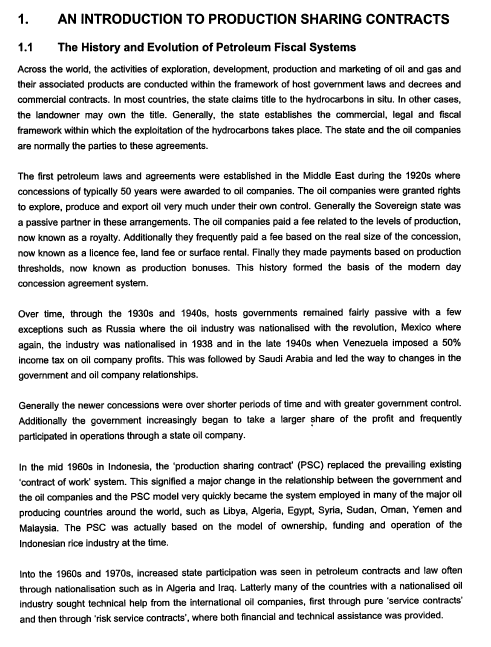 93
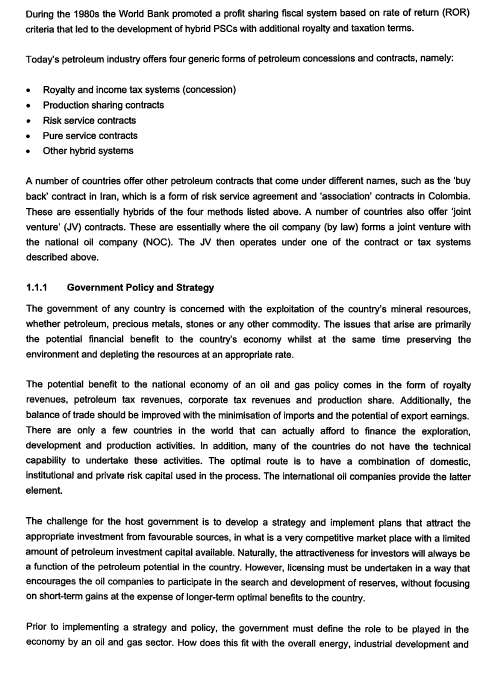 94
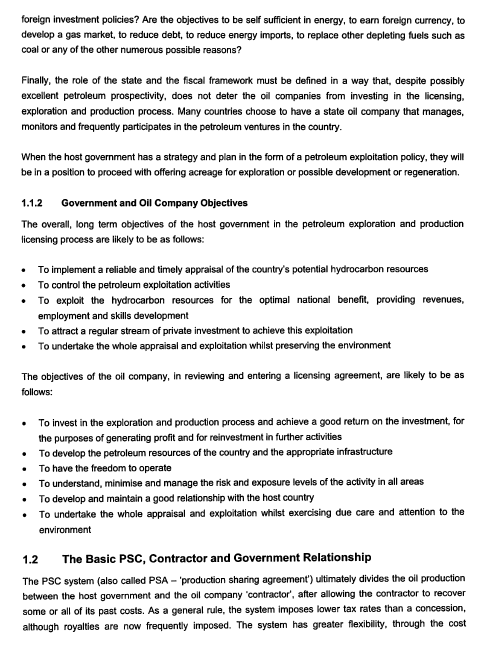 95
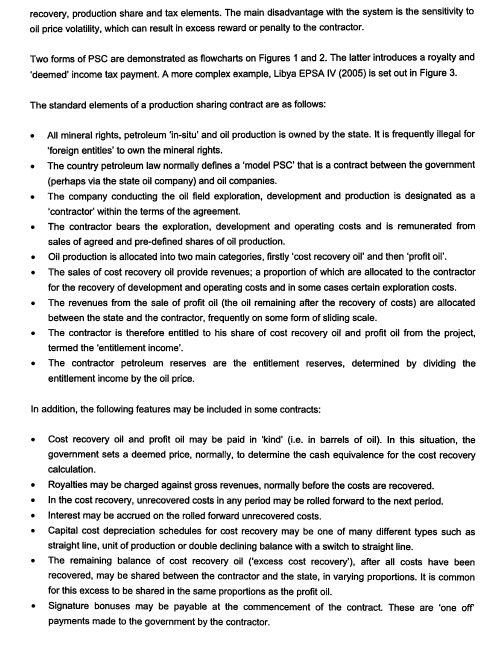 96
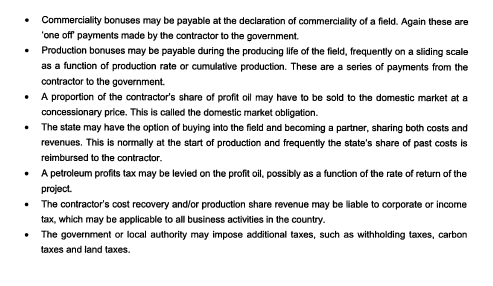 97